Aceite para publicação em 29 de abril de 2016.
A divisão das pizas
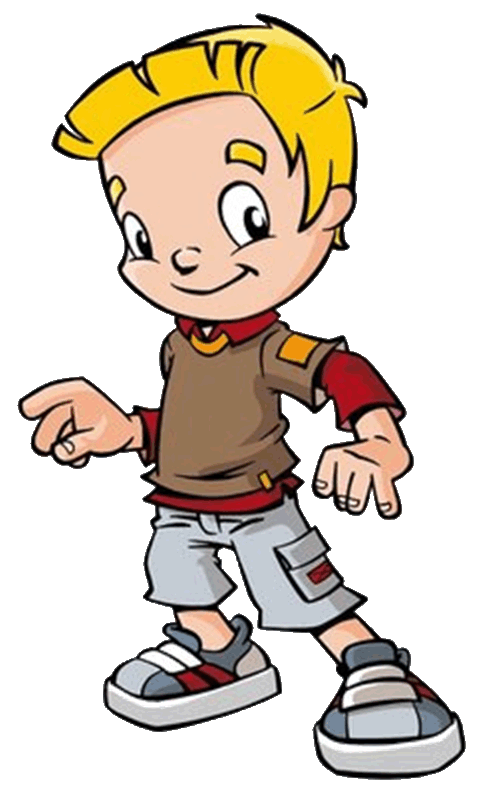 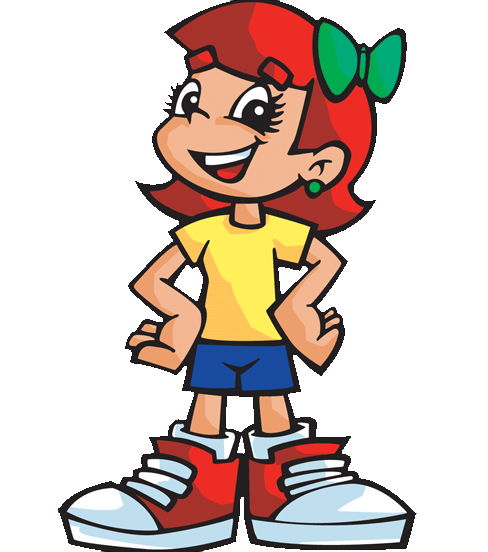 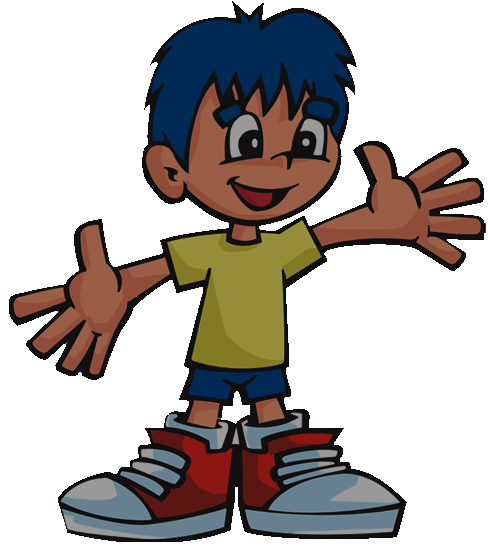 Aceite para publicação em 29 de abril de 2016.
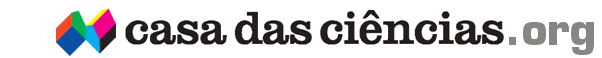 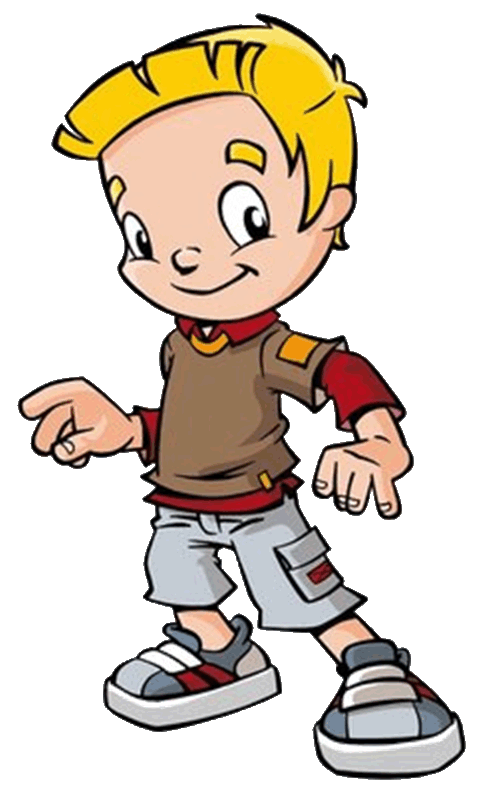 A divisão           das pizas
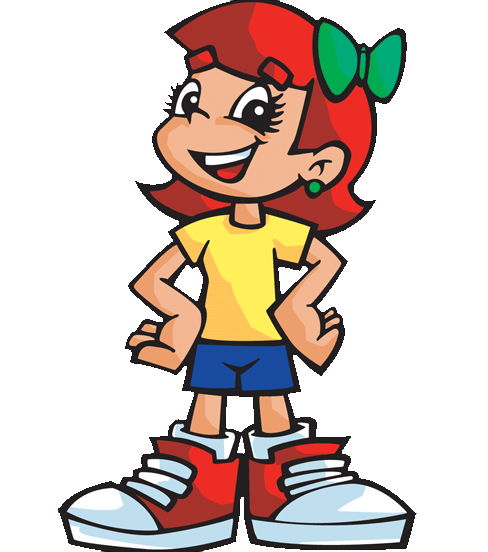 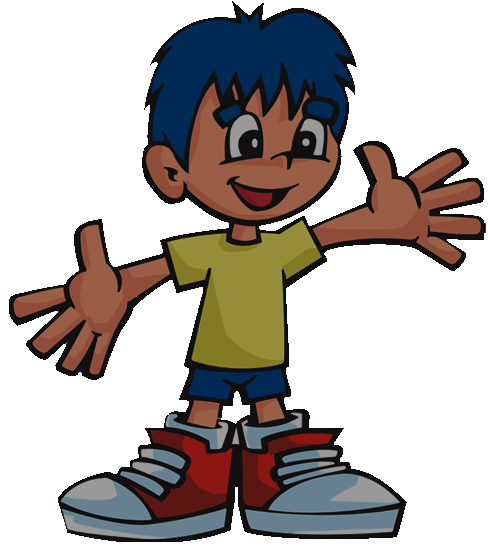 O Filipe, o José e a Joana vão repartir entre eles e em partes iguais, 4 pizas.

Como é que essa partilha pode ser feita?
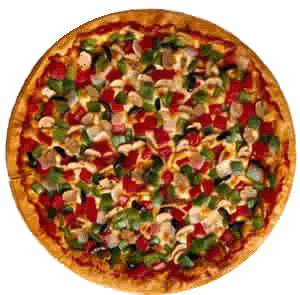 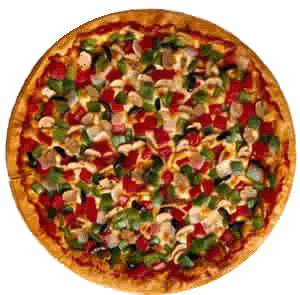 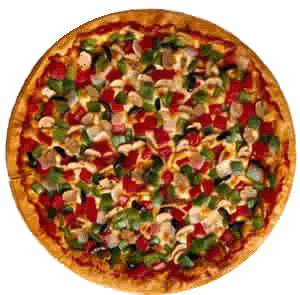 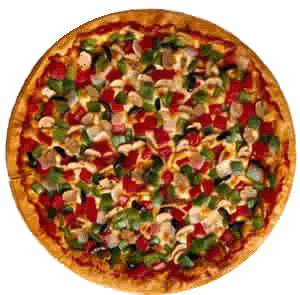 Processo a
Processo b
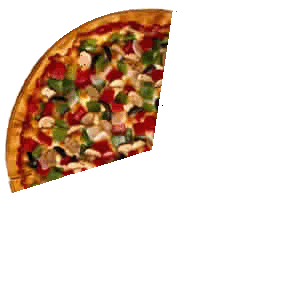 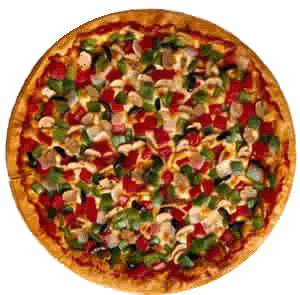 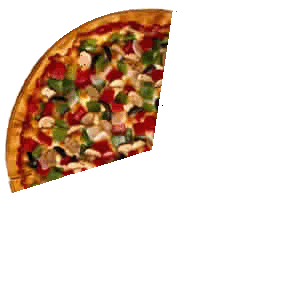 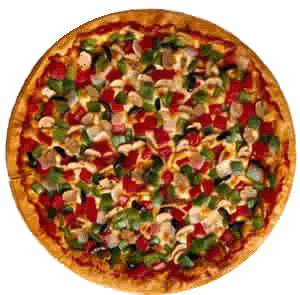 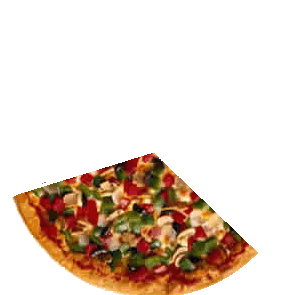 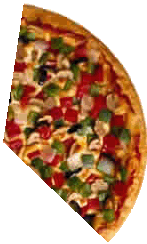 Cada um ficou com 4 fatias das pizas divididas em 3 partes.
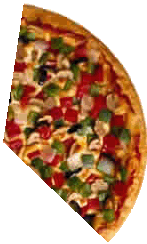 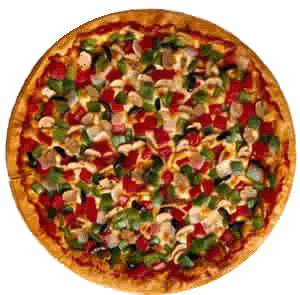 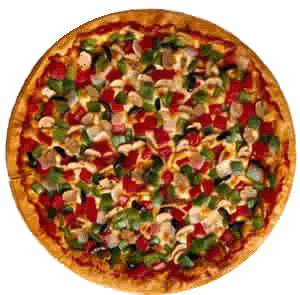 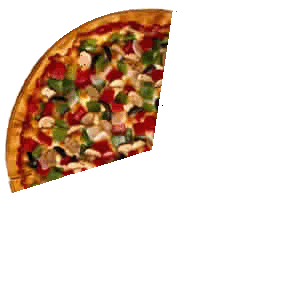 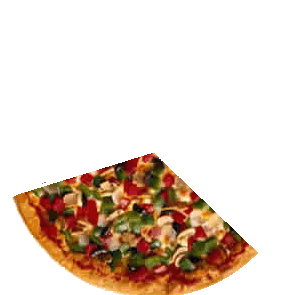 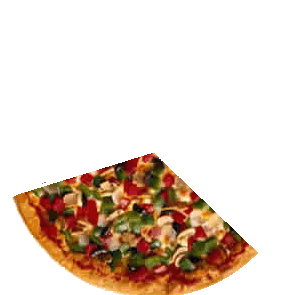 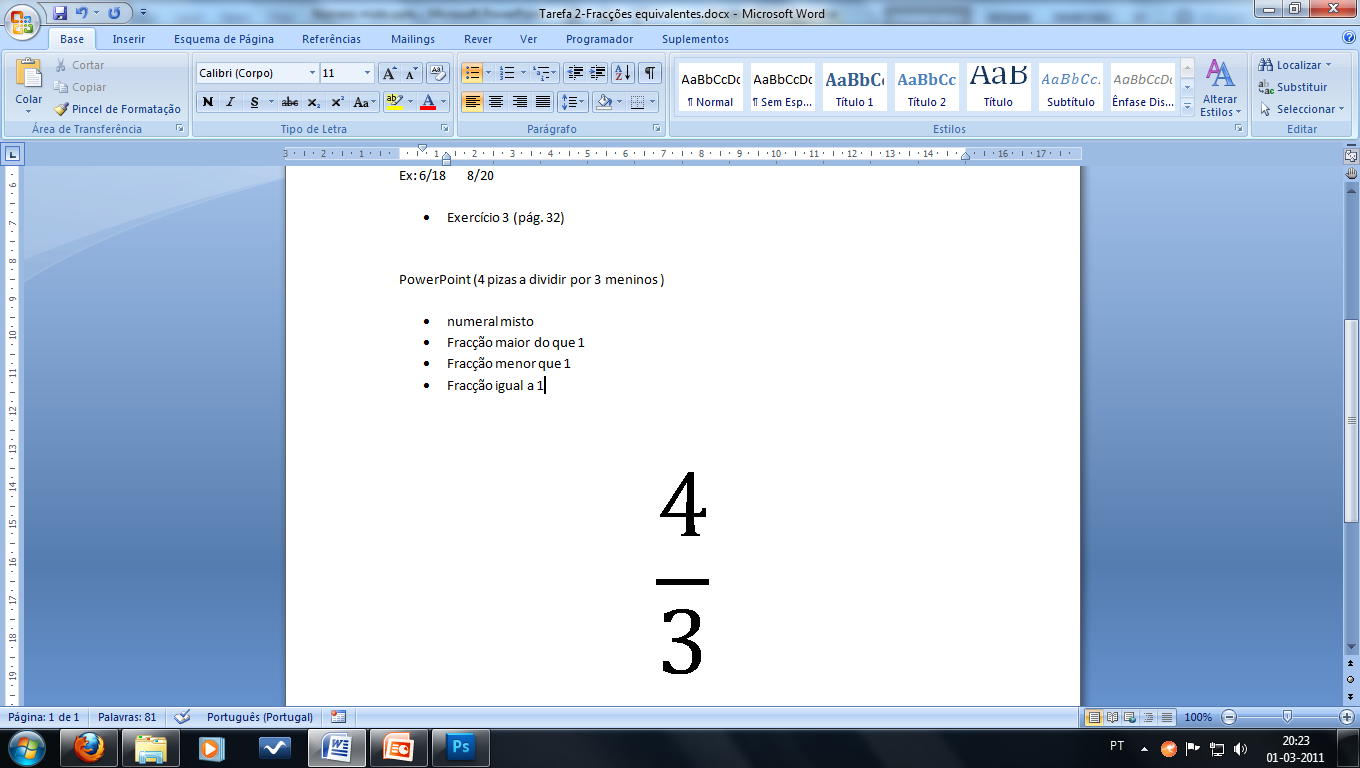 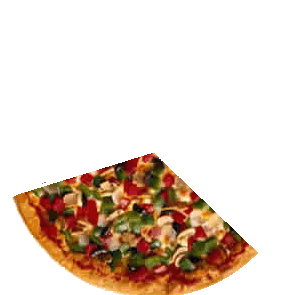 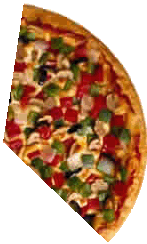 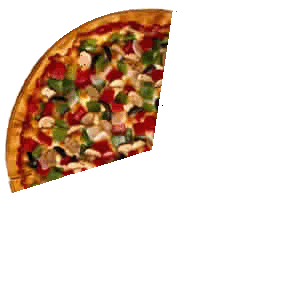 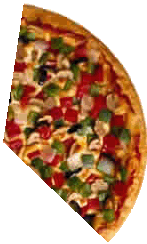 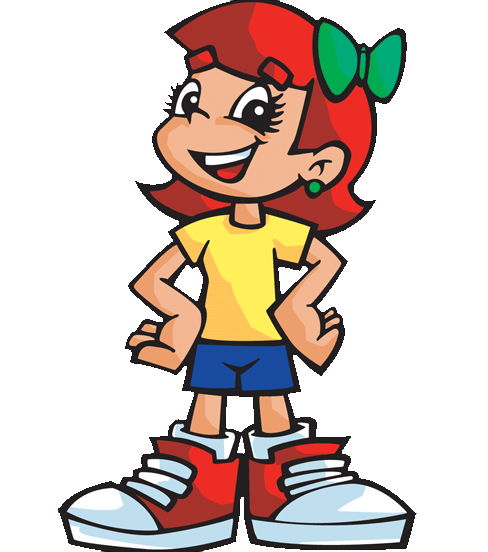 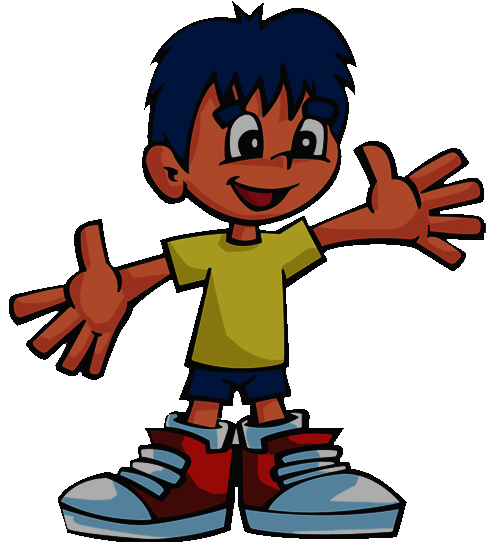 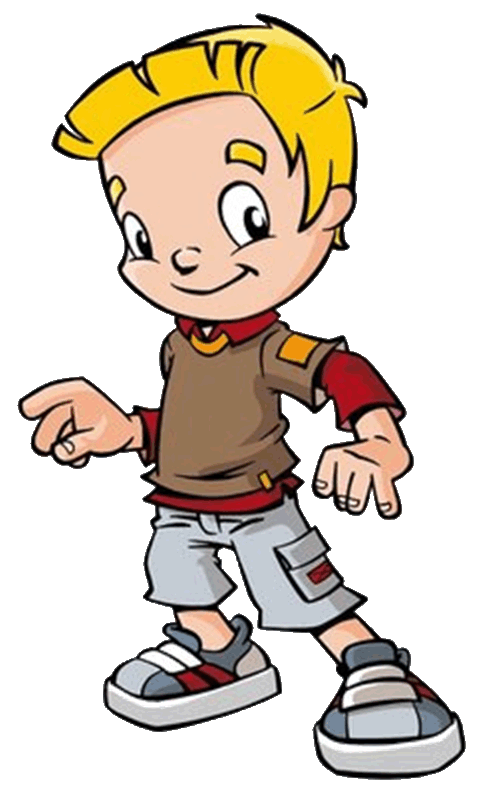 Filipe 


Joana 


José
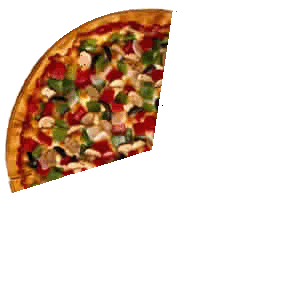 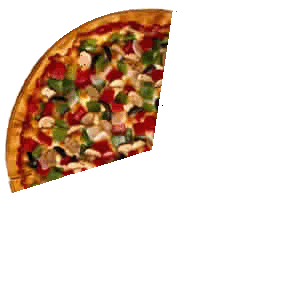 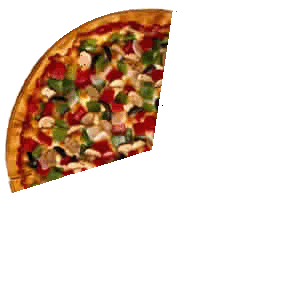 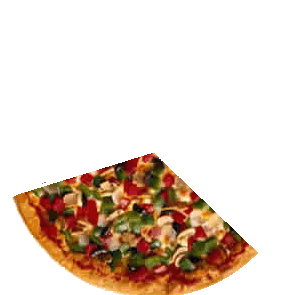 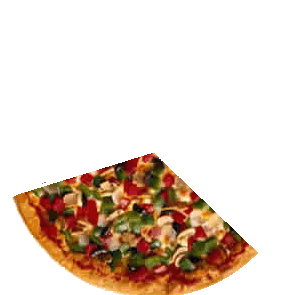 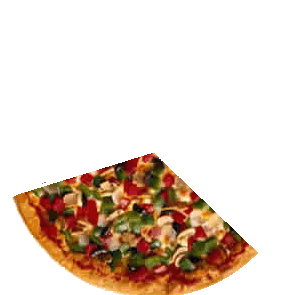 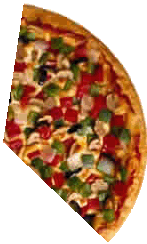 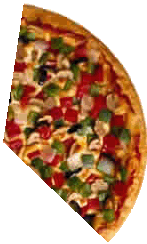 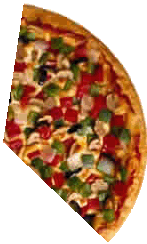 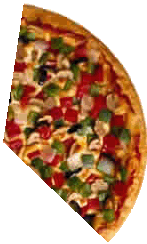 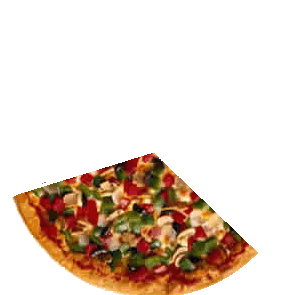 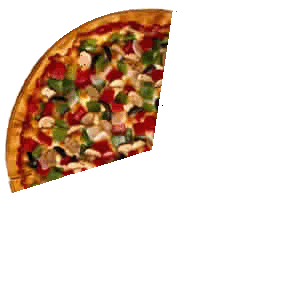 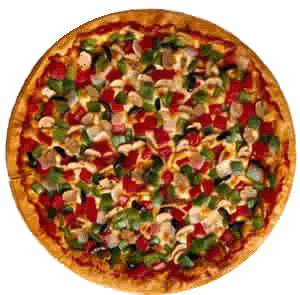 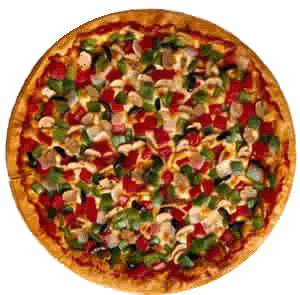 Cada um ficou com 1 piza inteira e com mais 1/3 de outra.
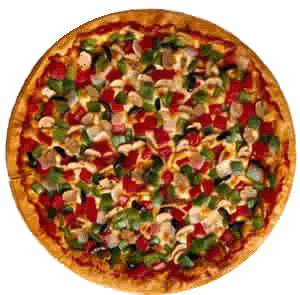 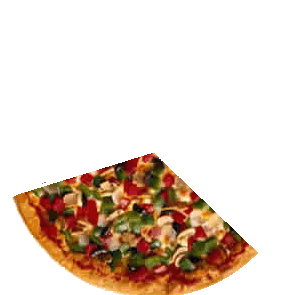 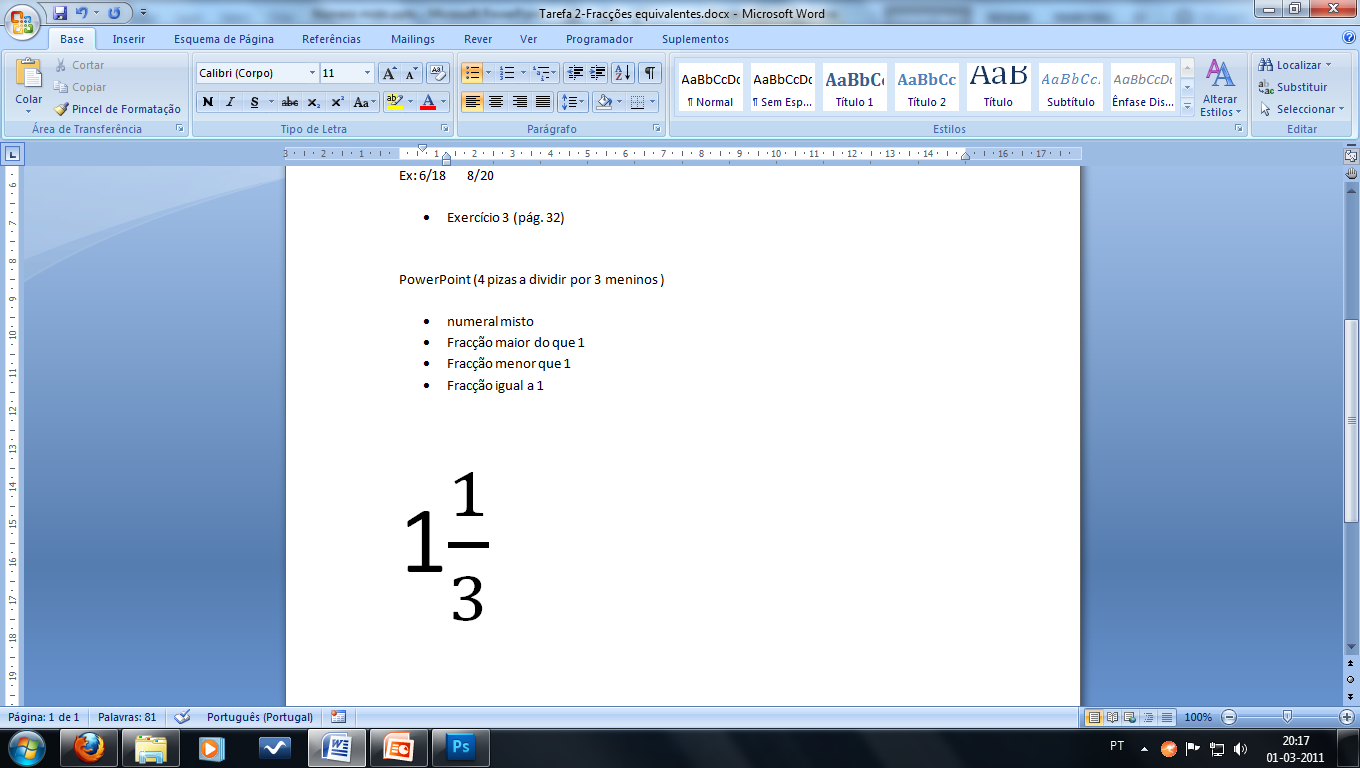 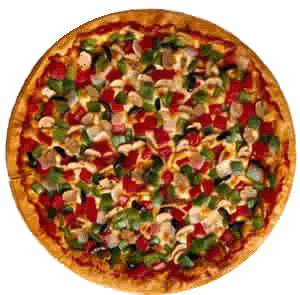 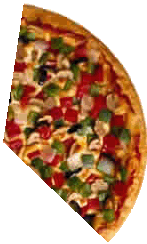 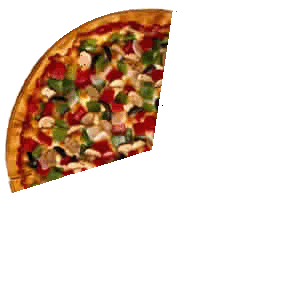 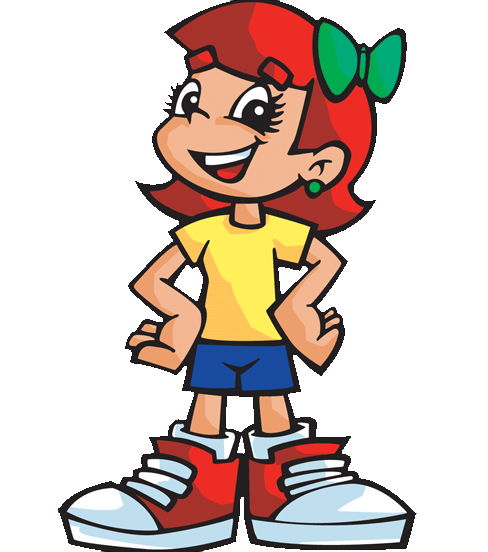 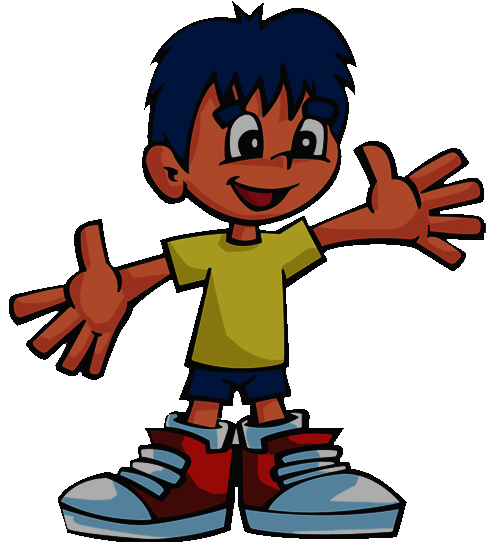 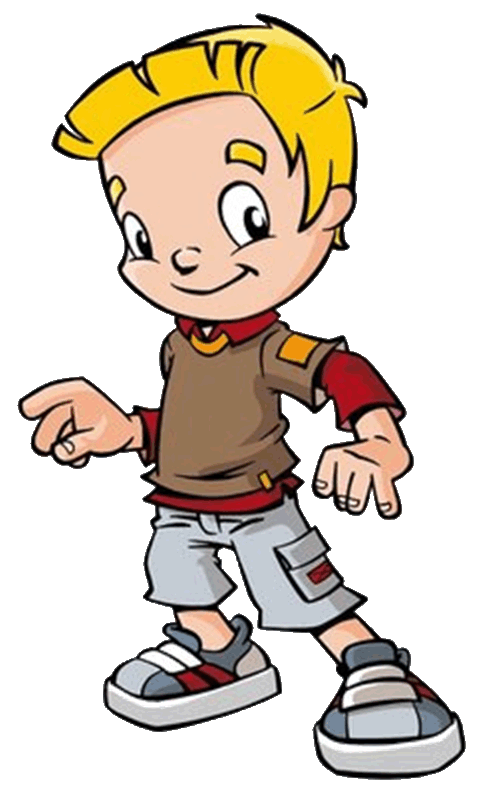 Filipe 


Joana 


José
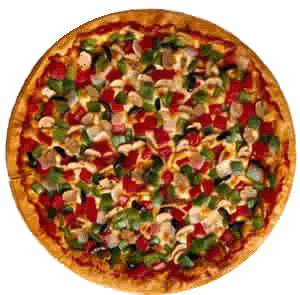 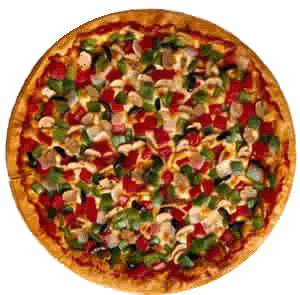 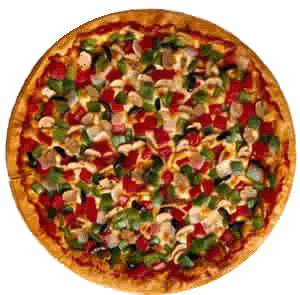 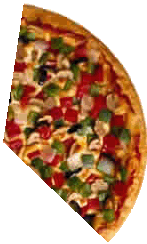 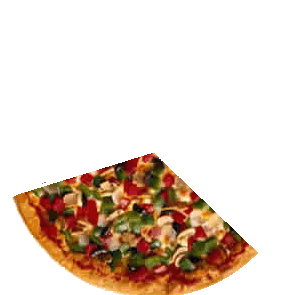 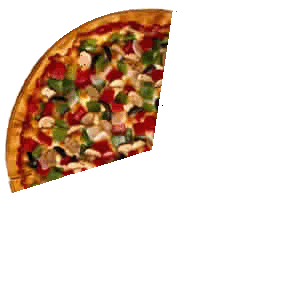 As frações que representam números maiores que a unidade podem ser representados de duas formas:
Numeral misto
Fração
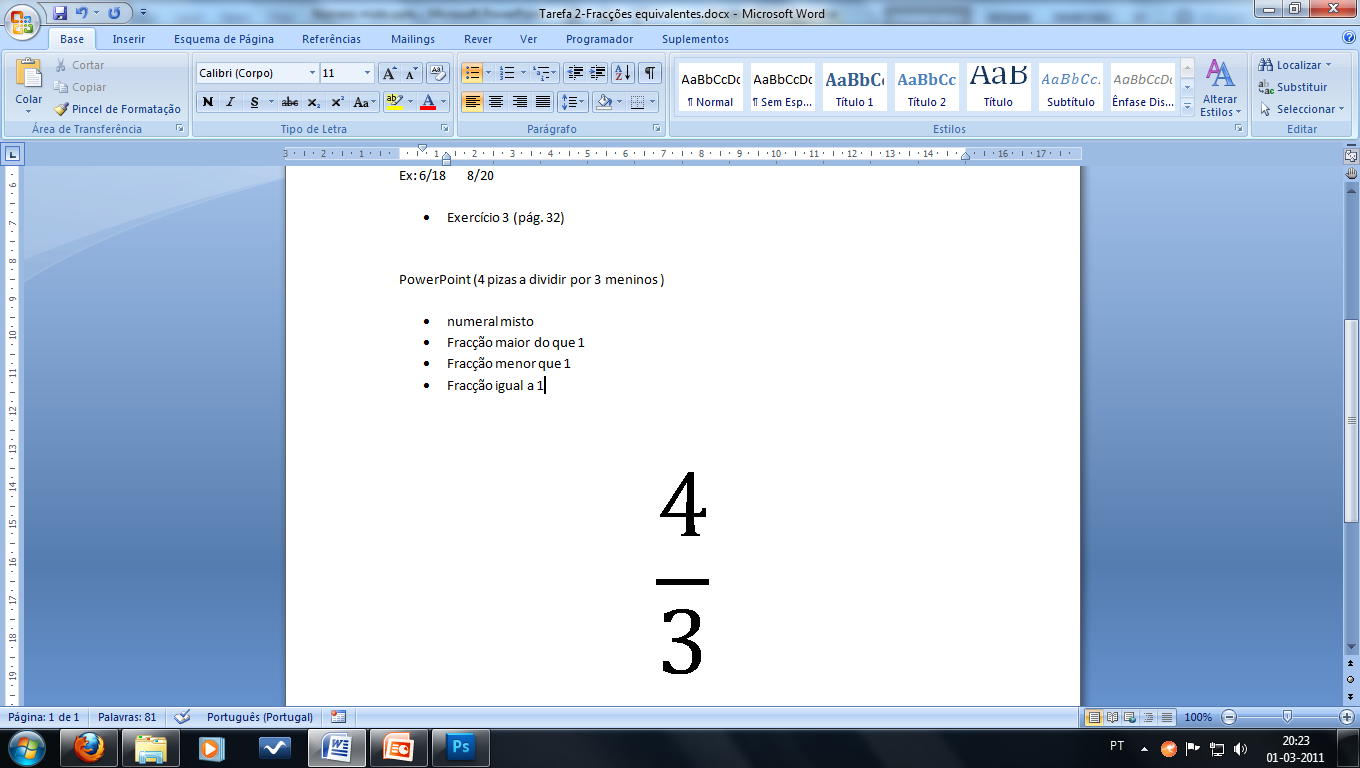 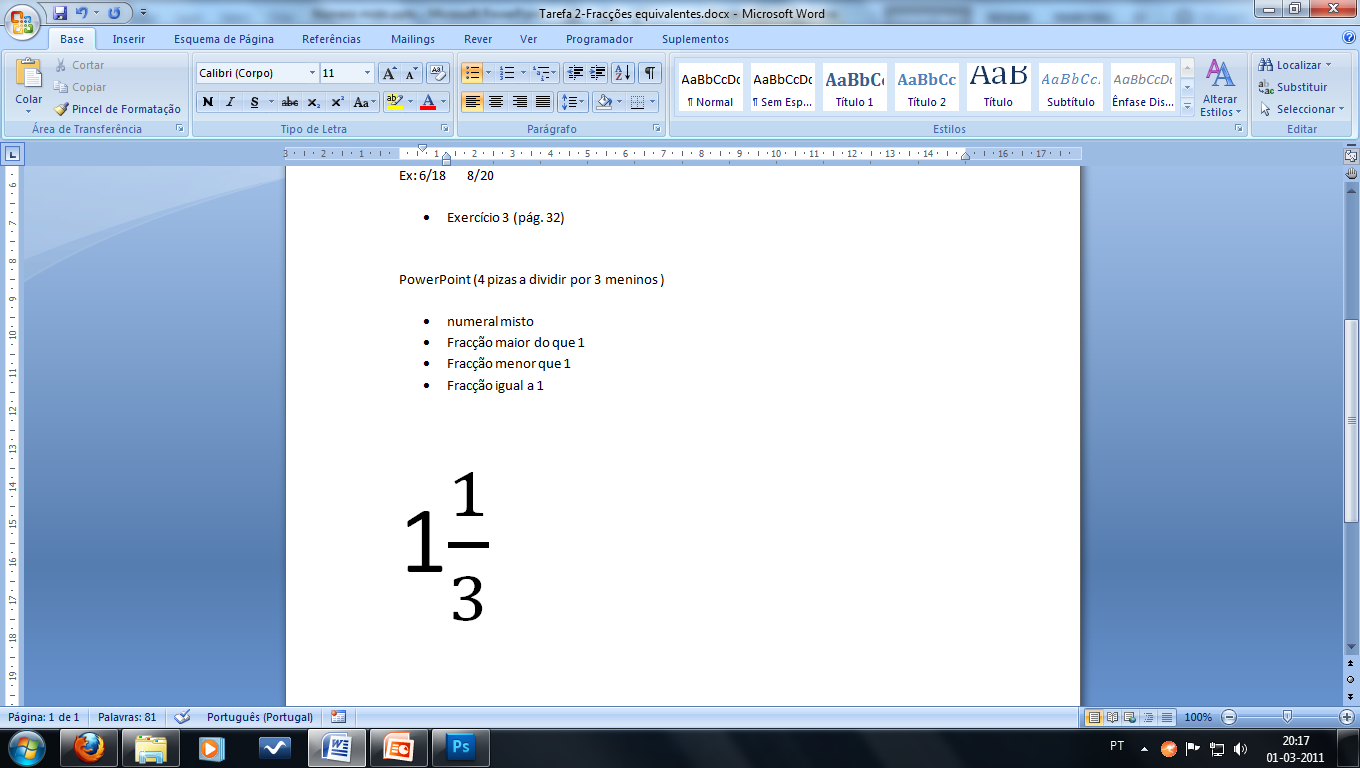 Parte decimal
Parte inteira
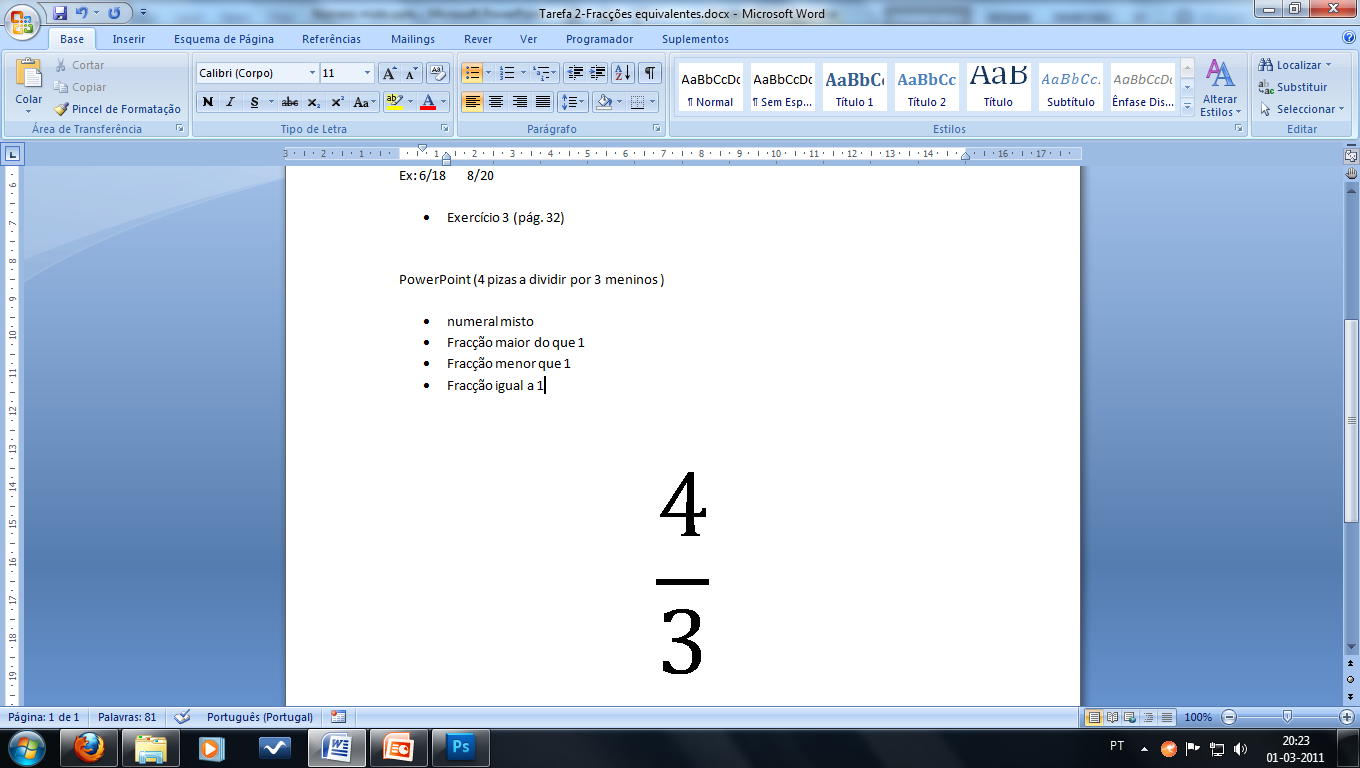 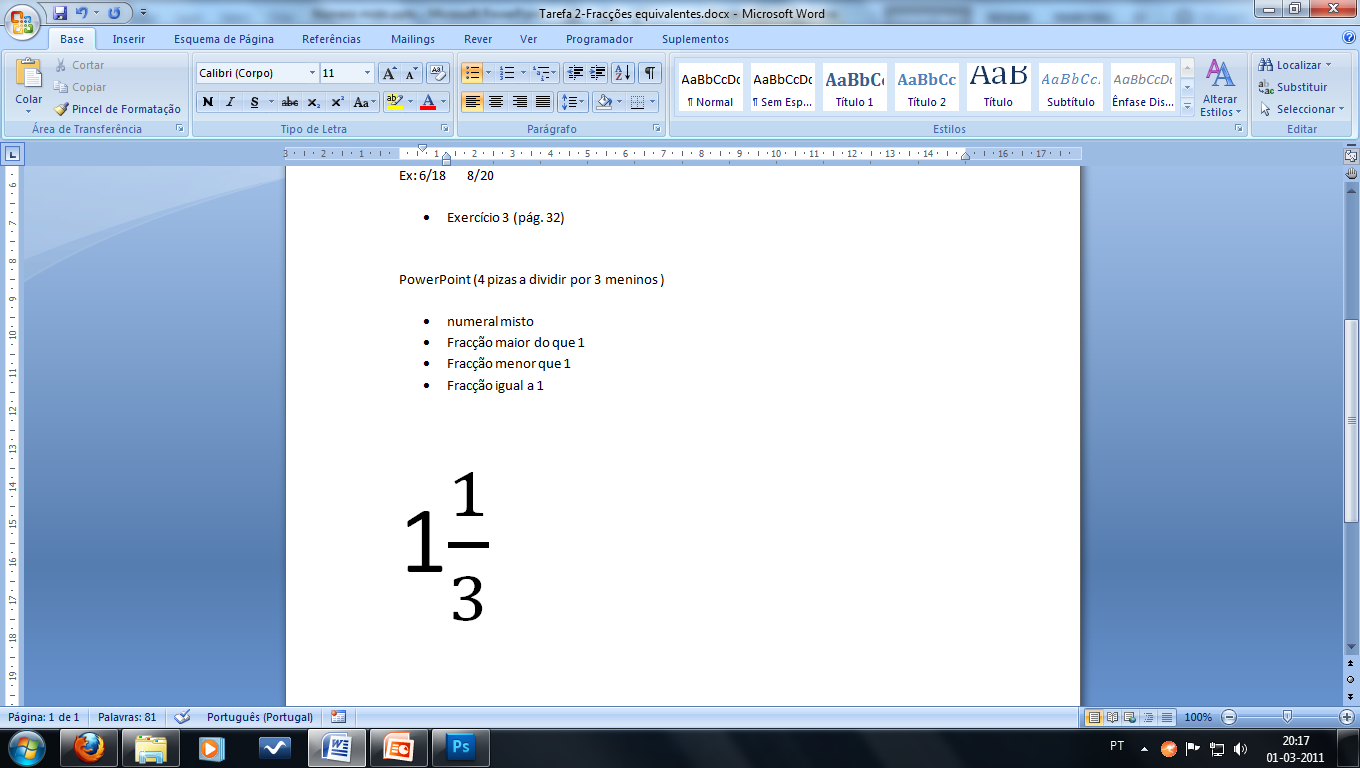 =
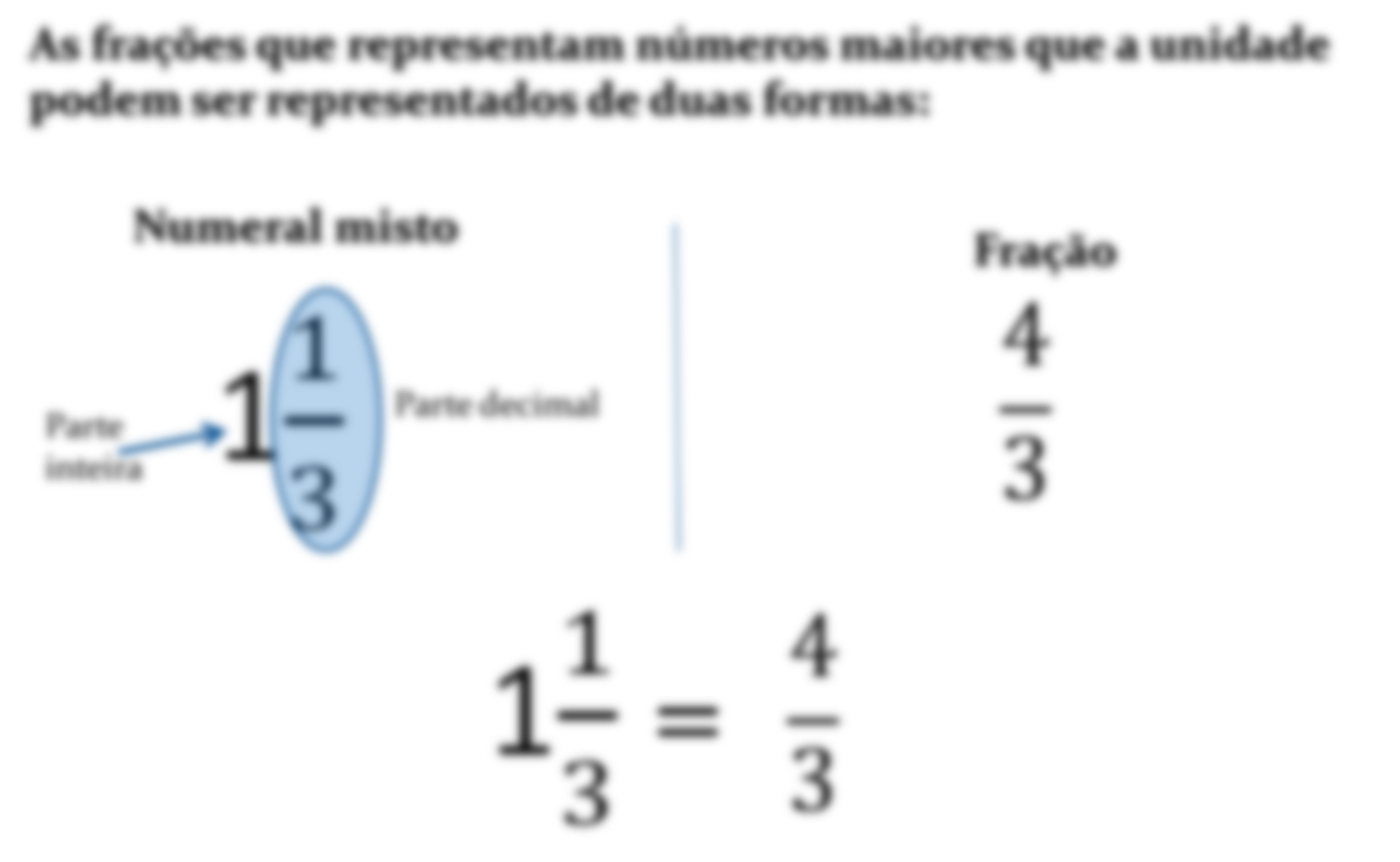 Autor: Davide Martins
Os recursos submetidos e publicados no portal Casa das Ciências estão sujeito a uma licença Creative Commons designada como by-sa.
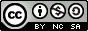